КЛАССНЫЙ  ЧАС Тема:  По страницам  жизни  ветерана.
«Есть слава, которой не будет забвенья,   и память, которой не будет конца…».                                                                                                       Роберт Рождественский
Добрыдин Василий  Григорьевич  1924 г.р.
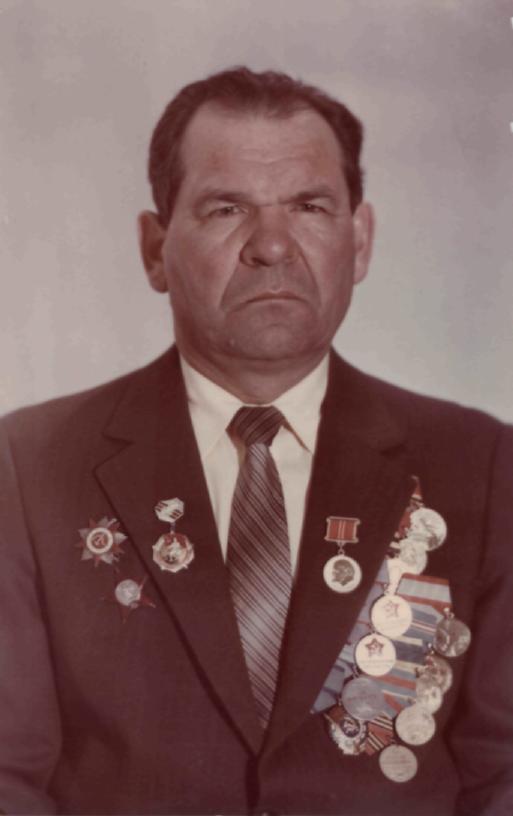 Ветеран  Великой Отечественной
 войны .  Награжден двумя орденами Отечественной   войны,  орденом Красной звезды, медалью за отвагу,  юбилейными , орденом  трудового Красного Знамени, медалью«За трудовую доблесть».
 Имеет звание «Почетный гражданин Курганской области», присвоенное в 2006 году.
Семья ДобрыдиныхГригорий  Петрович - 1902 г.р.Александра Федоровна –1903 г.р.
В 1924 году  в их   семье    родился   сын  Василий.
В 1941  году  начался  трудовой  стаж  В.Г.Добрыдина
1941  год
Василий  Григорьевич  призван    в армию  Златоустское стрелково-пулеметное училище
1942 год
На  отдыхе  перед  боем.

Прощались мы не по желанью-
По долгу службы,  как когда…
1942 год
И те,  кто  пали  на  заданиях, 
Остались в сердце навсегда.
25 марта   1943  год
Началось  формирование    447   стрелкового  полка  в  г.Ефремово
Западный  фронт
Освобождение 
Г. Орла
28.07.1944 17.09.1944-14.10.1944г
Освобождение  
г.Белосток
г. Смелтене  и г.Рига.
Учетная карточка члена КПСС  В.Г.Добрыдина
В 1943  году вступление в партию
Партийный билет  В.Г.Добрыдина
1945  год
Форсирование  реки  Одер
1945 год
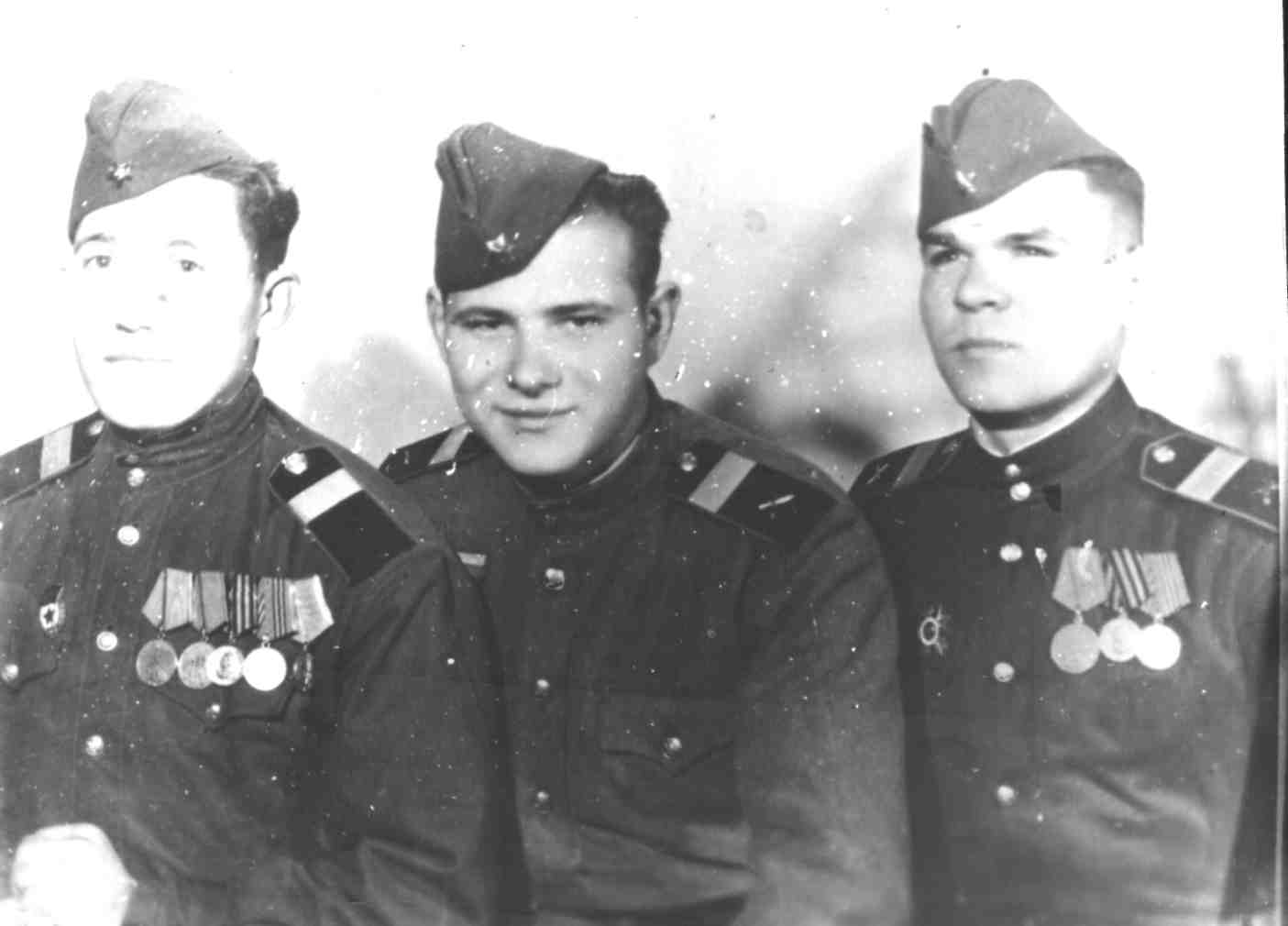 В.Г.Добрыдин  с боевыми   товарищами   (  справа)
1942-1945 гг
Боевой путь 397 стрелковой  сарненской  краснознаменной  ордена Кутузова   II степени  дивизии
Герои  Советского  союза  397 стрелковой дивизии
Парад Победы 1945 г
1947 год, продолжился трудовой стаж  В.Г.Добрыдина.
Василий Григорьевич Добрыдин
Г. Куртамыш,  землеустроитель.
1952 год,  с  супругой Еленой Фроловной, дочерью Ниной и сыном Владимиром
1958 год.  В.Г.Добрыдин секретарь парткома
1962 год.В.Г.Дорыдин председатель  Катайского   совхоза
Из года в год   завоевывал  переходящее Красное  знамя  совхоз возглавляемый В.Г.Дорыдиным
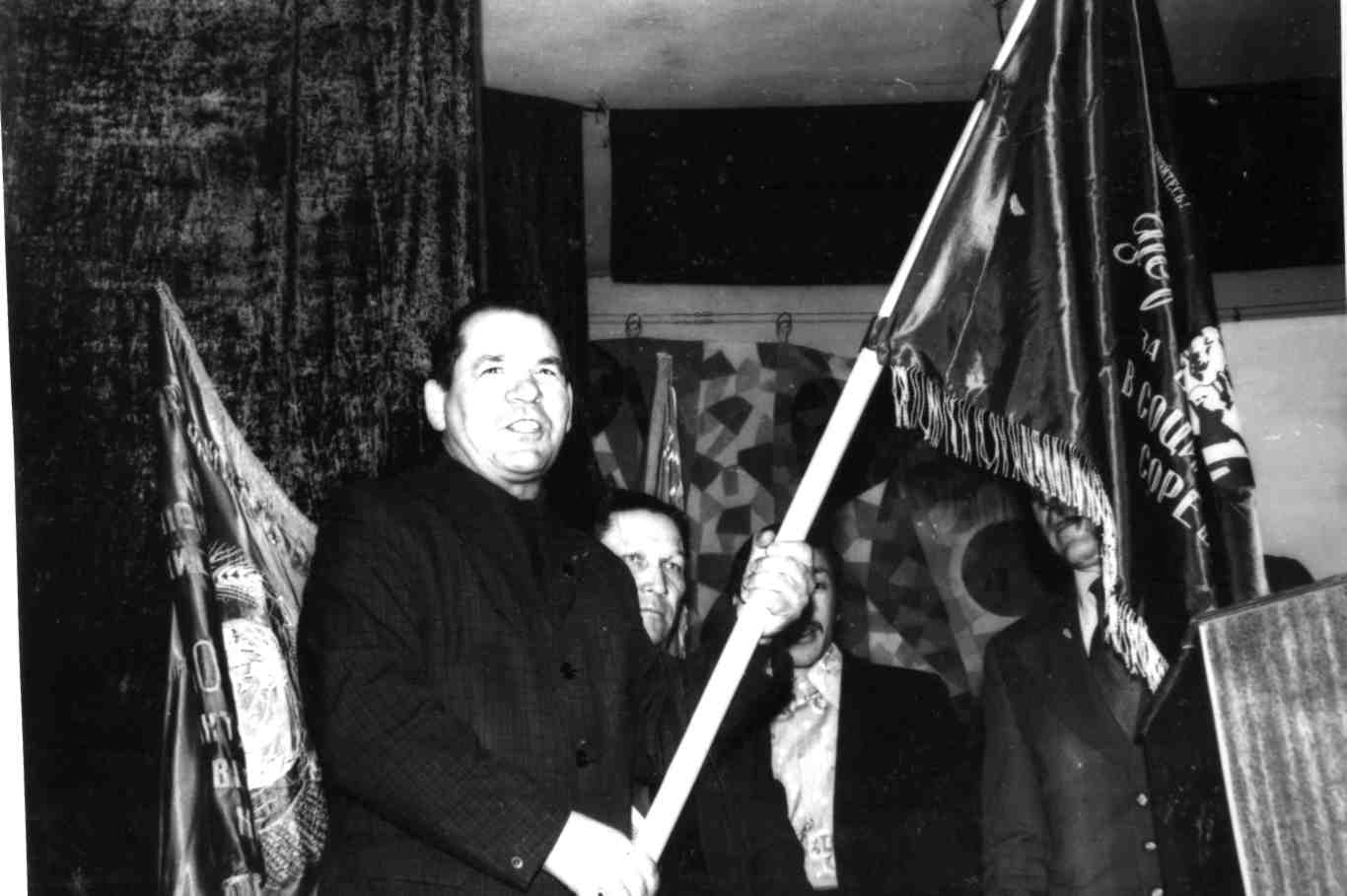 Почетная грамота
В.Г.Дорыдин назначен заместителем председателя  райсполкома
1968 год. В.Г.Дорыдин назначен   председателем райсполкома  ( в центре)
Почетная граммота
Альменевский комбинат  бытового обслуживания
Почетная грамота
Помощь военных  в уборке  урожая
Группе работников просвещения пред-
седатель  райисполкома  В. Г.   Добрынин    вручает
медали   «Ветеран   труда».   Среди   награжденных
была мать-героиня   Елена  Захаровна  Рудь.
,
  Князев А.С..                             награжден орденом Трудовой Славы III степени.
НА СНИМКЕ: председатель райисполкома В. Г, Добрыдин          прикрепляет
А.    С.    Князеву    орден.
Возложение венков  9 Мая  в  честь Великой Полбеды
В.Г.Добрыдин   встреча с  ветеранами  и  школьниками  ( первый ряд, справа)
1985  Год В.Г.Добрыдин назначен директором Альменевской птицефабрики
Коллектив  Альменевской птицефабрики
1986  Год.В.Г.Добрыдин   на ВДНХ  в г.Москве  ( второй ряд,  справа)
Альменевская птицефабрика  ( выборка цыплят)
Альменевская птицефабрика  ( вакцинация  уток)
Приусадебное  хозяйство (Рамай)
Встреча   с  О.Богомоловым на  территории  птицефабрики
С супругой Еленой Фроловной
Свидетельство о присвоении В.Г.Добрыдину   звания Почетного гражданина Курганской области
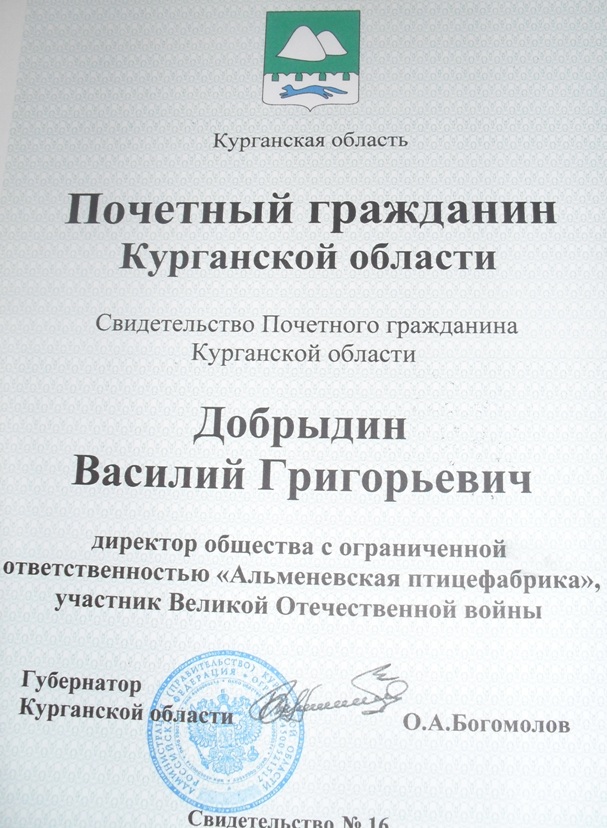 В.Г.Добрыдин на    вручение    звания Почетный Гражданин Курганской области (третий ряд, справа)
Поздравление     Главы администрации Альменевского района Д.Я.Сулейманова  и  внука В.М.Щура  с  присвоением  звания  Почетного гражданина Курганской области
Парад Победы
Ветераны труда и войны Альменевского района
В кругу семьи
Поздравление  в честь 85-летия В.Г.Добрыдину   выражает депутат Курганской областной Думы  М.Н.Исламов
Не   стареют душой ветераны